015 Venustiano Carranza I 
Coordinación Ejecutiva
Servicios Escolares
Orientación Educativa
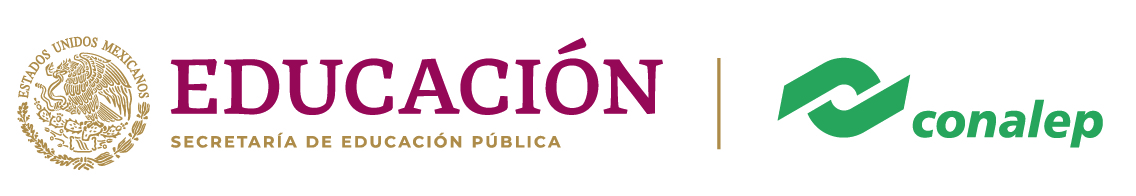 PAP CONALEP
Programa de Primeros Auxilios Psicológicos
Programa Institucional de Orientación Educativa
Primeros Auxilios Psicológicos
Intervención psicológica breve e inmediata que se aplica en el momento de una crisis para ayudar a los afectados a afrontar adecuadamente un evento traumático, evitando más secuelas de las necesarias.


Objetivos:

Reducir los niveles de estrés inicial causado por algún evento traumático.
Fomentar la adaptación a corto, mediano y largo plazo.
Potenciar las estrategias de afrontamientos de las víctimas, afectados directos o indirectos.
Primeros Auxilios Psicológicos
Pertenecen a 267 planteles de 
30 Colegios Estatales, la Unidad de Operación Desconcentrada para la Ciudad de México y la Representación del CONALEP en el estado de Oaxaca.
Pero hablemos.. ¿Que son los primeros auxilios Psicológicos? PAP-CONALEP y Cual es su objetivo?
Son la primera atención que reciben los afectados por un incidente critico en las primeras horas tras el impacto. ( la intervención debe ser corta).

La aplicación de los PAP  Esta diseñada para lograr tres objetivos muy importantes:
¿Qué es una crisis?
Un suceso inesperado e infrecuente, impactante y /o destructivo que provoca perdidas: 

Humanas como es familiares, amigos, compañeros, vecinos etc.
Perdidas materiales como puede ser casas, autos entre otros.
Físicas como es la perdida de algún miembro de nuestro cuerpo, la salúd etc.
Principios Básicos de los primeros auxilios psicológicos.
Trastorno de estrés post- traumático.
Hiperalerta 
Dificultad para conciliar el sueño 
Dificultad de concentración 
Irritabilidad / cólera
Hipervigilancia

Re- experimentación 
Recuerdos intrusivos 
Flashback 
Pesadillas recurrentes 

EVITACIÓN 
*Acciones, personas o lugares 
*amnesia disociativa (incapacidad para recordar el suceso).
*deterioro de las actividades cotidianas.
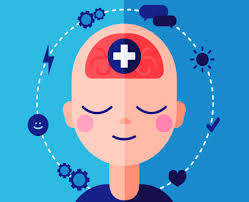 Para nosotros es muy importante   tú salud emocional.No lo dudes!!!! acércate a nosotros para poder ayudarte. Orientación Educativa.Entre el edificio D y edificio Eplanta bajaLic. Darinka López LavínLic. Silvia Pérez AvalosLic. Nallely Julieta Díaz EstradaLic. Daniel Felipe Mendoza Pacheco